Использование принципа индивидуализациив интегрированной образовательной деятельности
Индивидуальность
Своеобразие, уникальность свойств личности
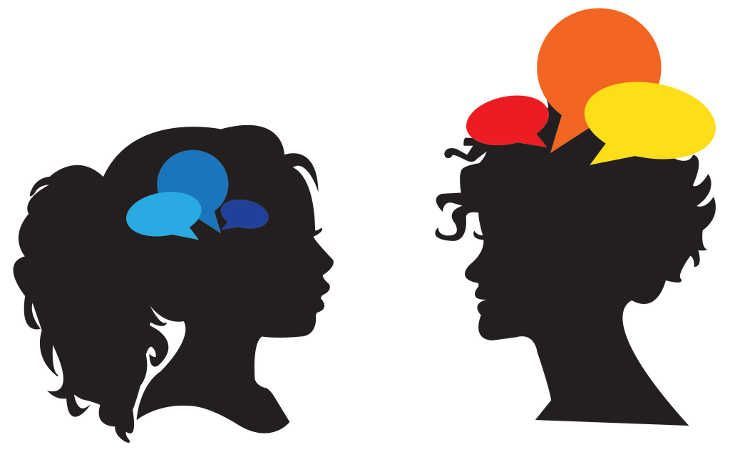 Индивидуальный подход
организация педагогических  воздействий  
с  учетом  особенностей  ребенка
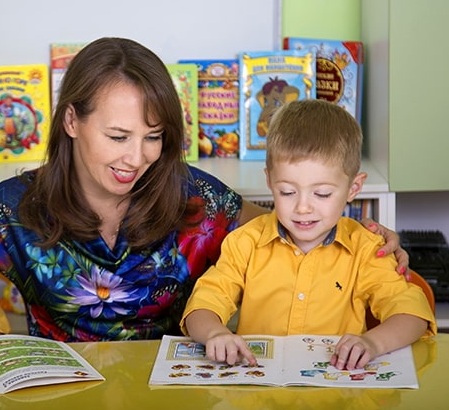 Индивидуализация
обучение, при организации которого учитывается вклад каждого ребенка.
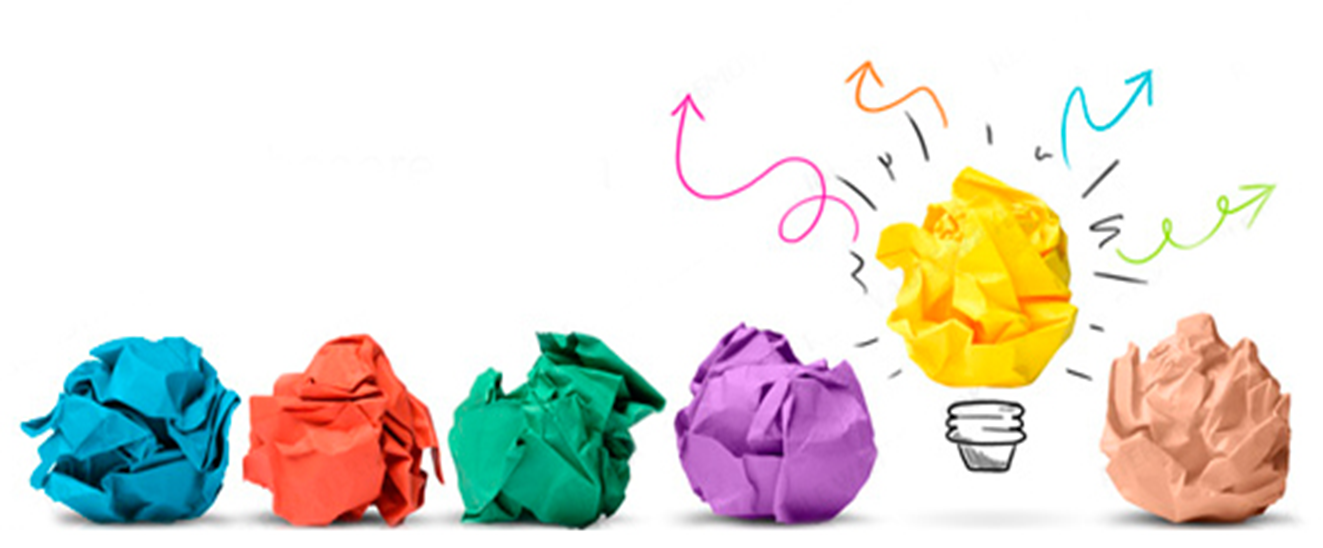 Образовательная деятельность
познавательное 
      развитие  

                                                  физическое развитие

социально-коммуникативное 
               развитие                          

художественно-эстетическое 
развитие
Квест-игра
Средство, направленное на самовоспитание и саморазвитие ребёнка.
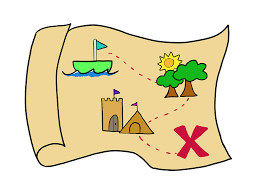 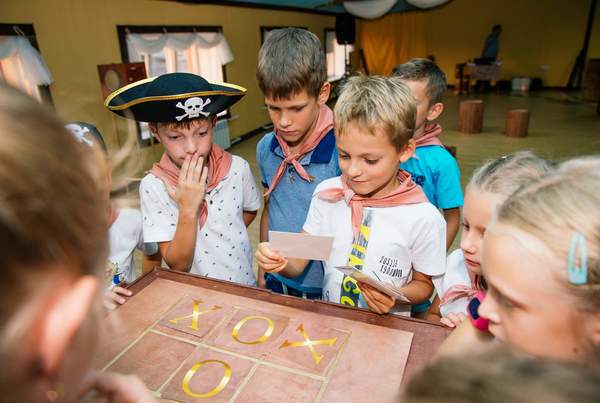 Работа в небольших группах
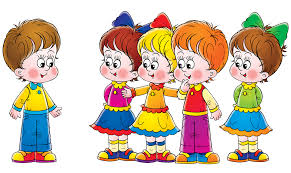 Обеспечение гибкости
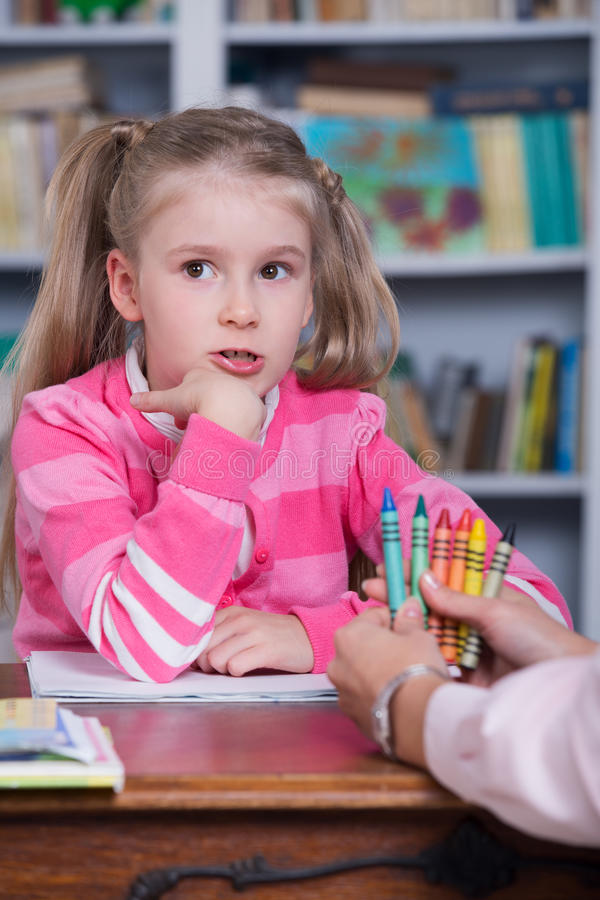 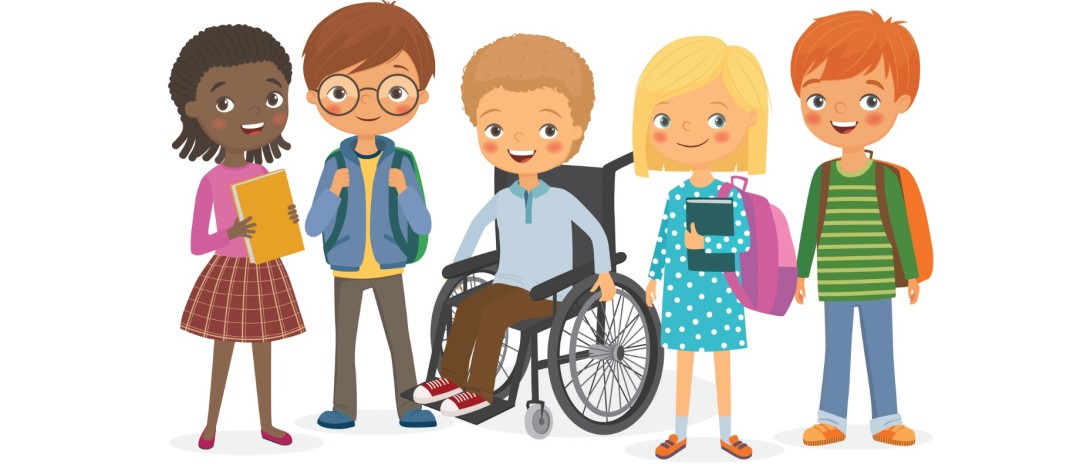 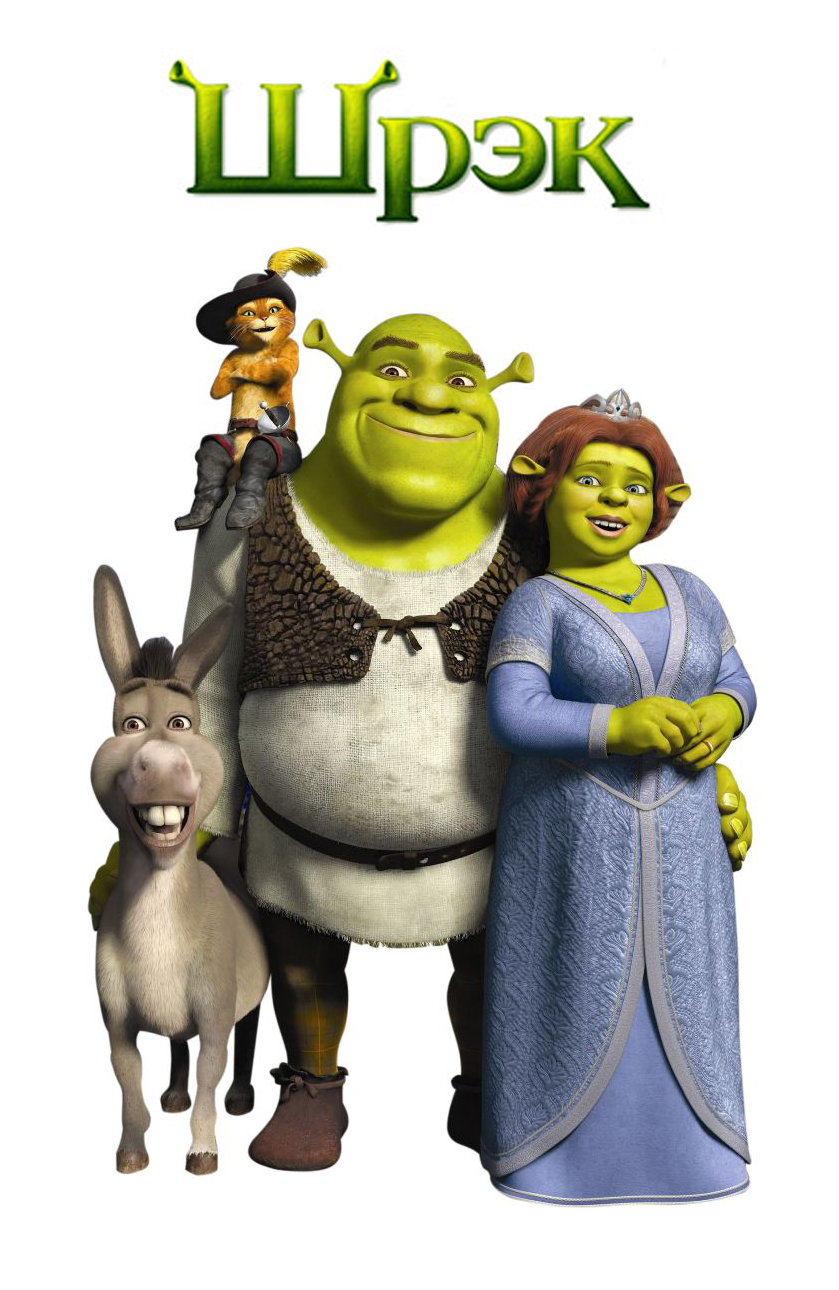 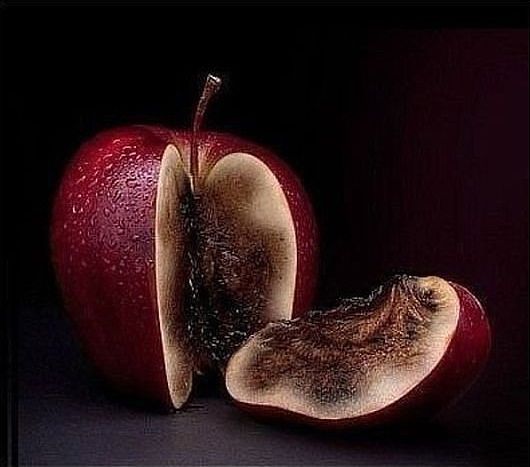 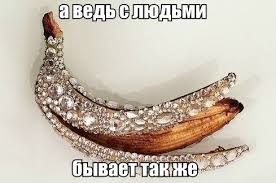 Цель НОД
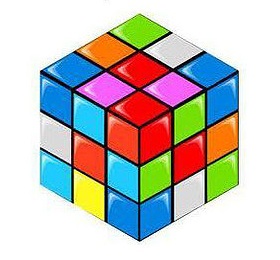 создание условий для развития способностей каждого ребенка в интегрированной образовательной деятельности по художественно-эстетическому развитию через игру-квест.
Задачи
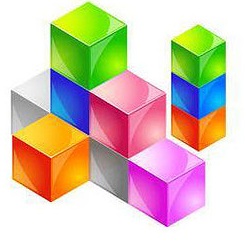 Обучающие:
1)	Формировать творческие 
способности детей через включение в разные
виды музыкальной деятельности: ритмическая гимнастика, релаксация, игра на музыкальных инструментах, слушание музыки;
2)	Расширять знания детей о личностных качествах человека: трудолюбие, доброта, нежность, доброжелательность, аккуратность, честность
смелость, заботливость, дружелюбие;
3)	Развивать слуховое внимание и эмоциональную отзывчивость на музыку;
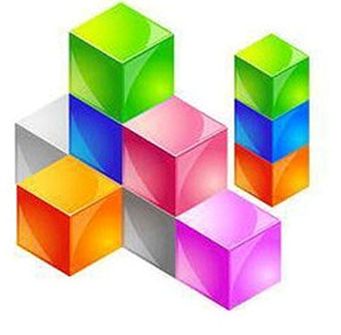 Задачи
Развивающие:
1)	Развивать умение передавать в движении определённые образы, двигаться ритмично, соблюдая темп музыки;
2)	Закреплять навык игры на музыкальных инструментах: ударные колокольчики, бумвокерсы;
3)	Развивать дыхание, чувство ритма, воображение, мышление, фантазию;
4)	Продолжать учиться самостоятельно переходить от умеренного к быстрому темпу, менять движения в соответствии с музыкой.
Задачи
Воспитывающие:
1)	Воспитывать чувство эмпатии и толерантность по отношению к другим людям;
2)	Воспитывать у детей навыки работы в группе, чувства взаимоподдержки, взаимопомощи.
3)	Воспитывать самостоятельность. Активность, чувство товарищества.
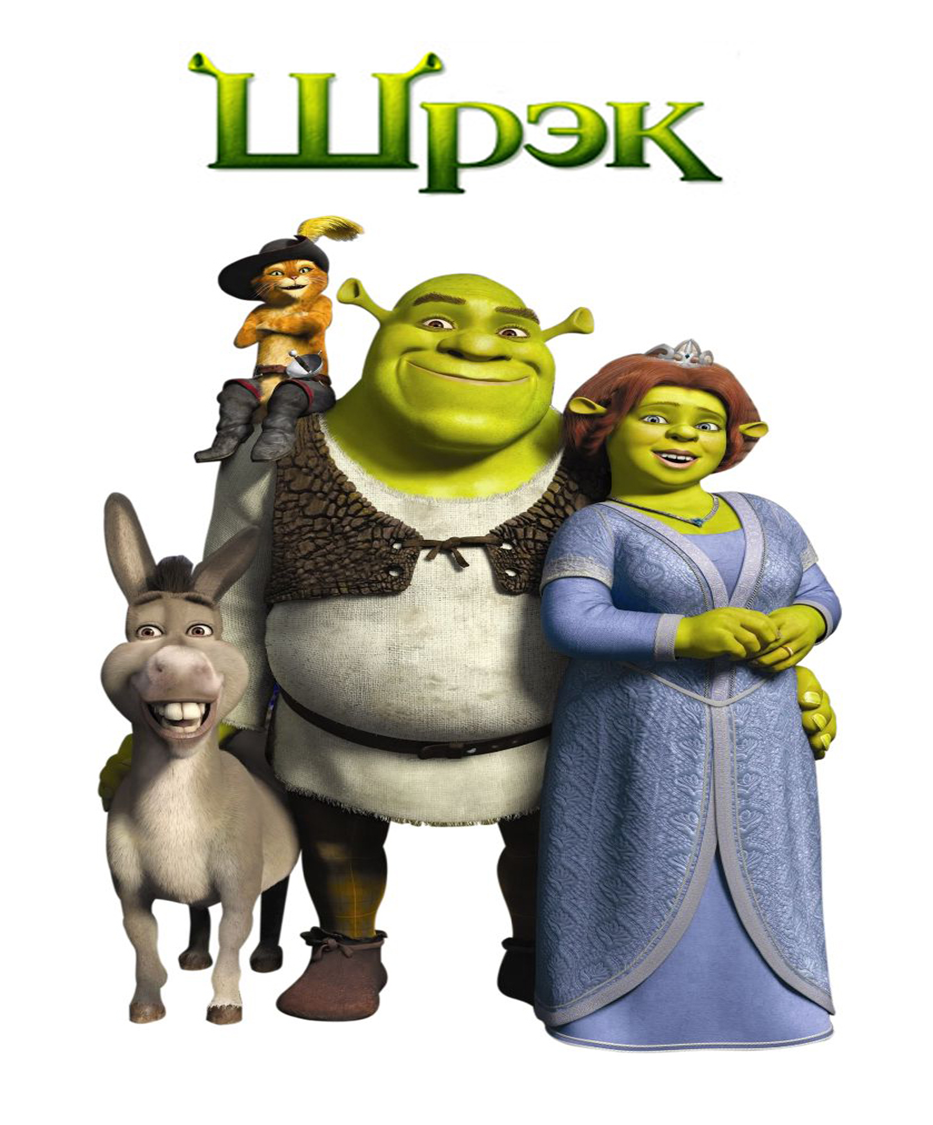